BIOLOGI DAN HARVEST STRATEGY PERIKANAN RAJUNGAN DI LAUT JAWA
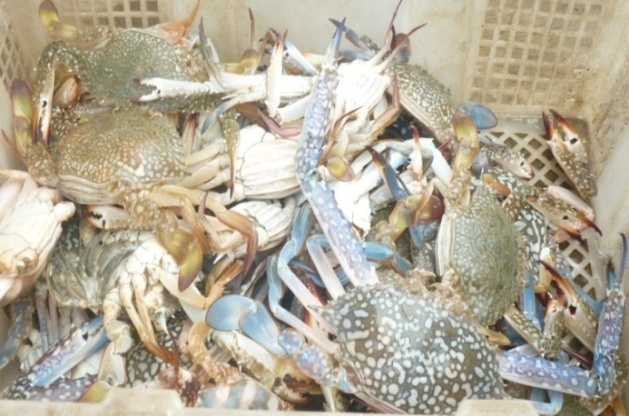 Oleh

TRI ERNAWATI
(Peneliti  BPPL-P4KSI)
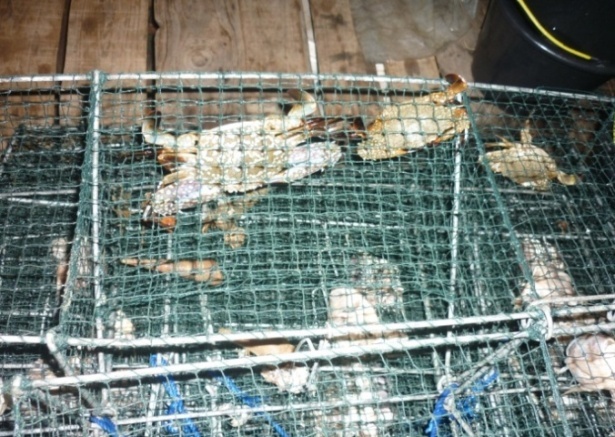 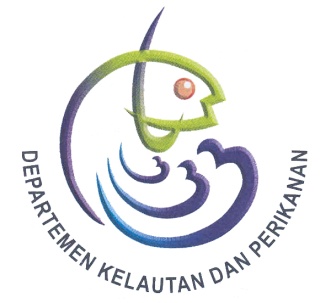 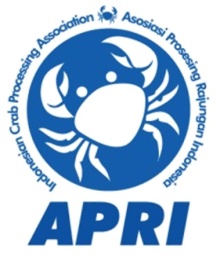 Seminar dan Lokakarya Perikanan Rajungan di Indonesia dan Kajian Peraturan Menteri Kelautan dan Perikanan No.1 dan No. 2.
Kerjasama APRI dan Pusat Penelitian Pengelolaan Perikanan dan Konservasi Sumberdaya Ikan (P4KSI), IPB CONVENTION CENTER Bogor 25 Februari 2015
BACKGROUND
Blue Swimming Crab(BSC) in Java Sea is one of small scale fishery harvest since 1970s.
BSC production in Java sea is about 40 % of national BSC production (2012)
National export of BSC in 2012 is about 28 000 tons and value about US$ 368 milion
Many kinds of gear are used to exploitate BSC in Java Sea.
PROBLEM
High demand of BSC commodities tend to exploited intensively
Population decline was indcated by decline of crab production and sizes of crab especially in Java Sea
Many fishing gears that is not environmental friendly to utilize the BSC
Data on catch effort and biology of BSC is scarce
DATA COLLECTION OF BSC
Data Recorded :

 From January – December 2014 at 6 sampling sites (Jakarta, Cirebon, Demak, Rembang, Sumenep dan Sampit), 400 samples per month
 Biology data : size (carapace width), weight, sex and gonad
 Gonad stage female immature, Mature and berried (enumerator)
RESULT
LENGTH-WEIGTH RELATIONSHIP
Male is heavier than female, indicated by b(male)>b(female), except in Rembang
SIZE COMPOSITION
SIZE BY GEARS
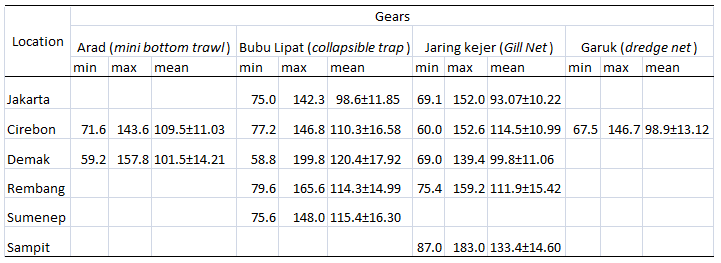 SIZE BY GEARS is determined by where the fishing ground are?
GROWTH
Length (CW) frequency & von Bertalanffy Growth
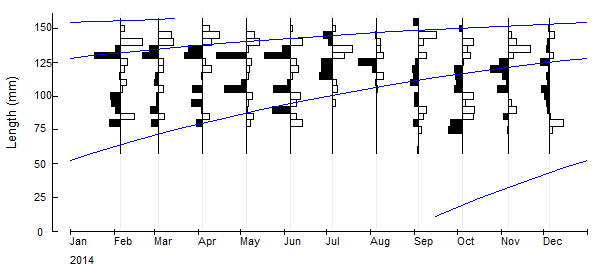 CIREBON
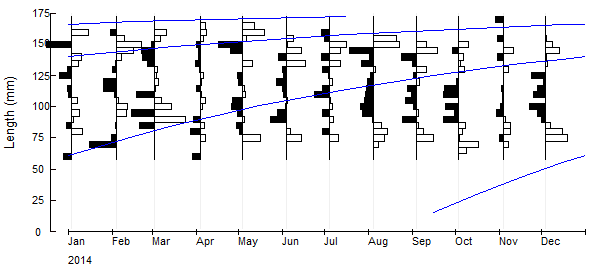 DEMAK
Length (CW) frequency & von Bertalanffy Growth
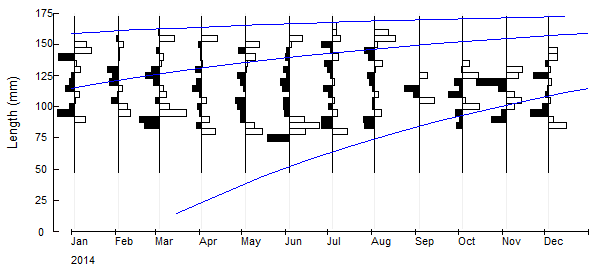 REMBANG
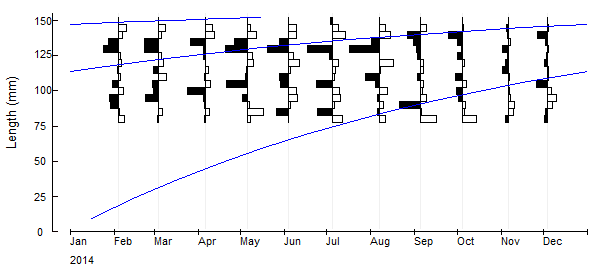 SUMENEP (MADURA)
LENGTH AT FIRST CAPTURE (Lc)
LENGTH AT FIRST MATURITY (LM)
SPAWNING SEASON
STATUS STOCK BY LENGTH-CONVERTED CATCH CURVE
IT IS INDICATED THAT THE FISHING PRESSURE ON BSC POPULATION IS AT  A HEAVILY EXPLOITED LEVEL
SPAWNING POTENTIAL RATIO (SPR)
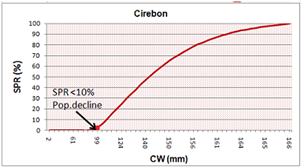 Lm = 99 mm CW
SPAWNING POTENTIAL RATIO (SPR)
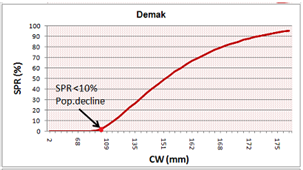 Lm = 104.9 mm CW
SPAWNING POTENTIAL RATIO (SPR)
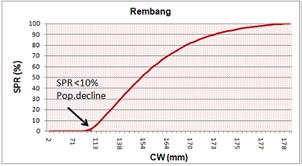 Lm = 101 mm CW
SPAWNING POTENTIAL RATIO (SPR)
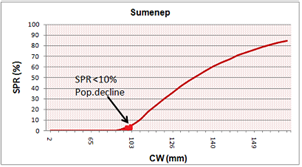 Lm = 101,86 mm CW
HARVEST STRATEGY & HARVEST CONTROL RULE
Regulation of BSC fishing zone  that not allowed to fishing in nursery ground area (as preservation stock) – Clossed Area Regulation
Apply a minimum legal size of crab (10 cm < )
Clossed season regulation
Use gears enviromental friendly (collabsible trap and gill net)
Not to catch berried/ovegerous female – If caught, return to the sea
Recovery Habitats
THANK YOU